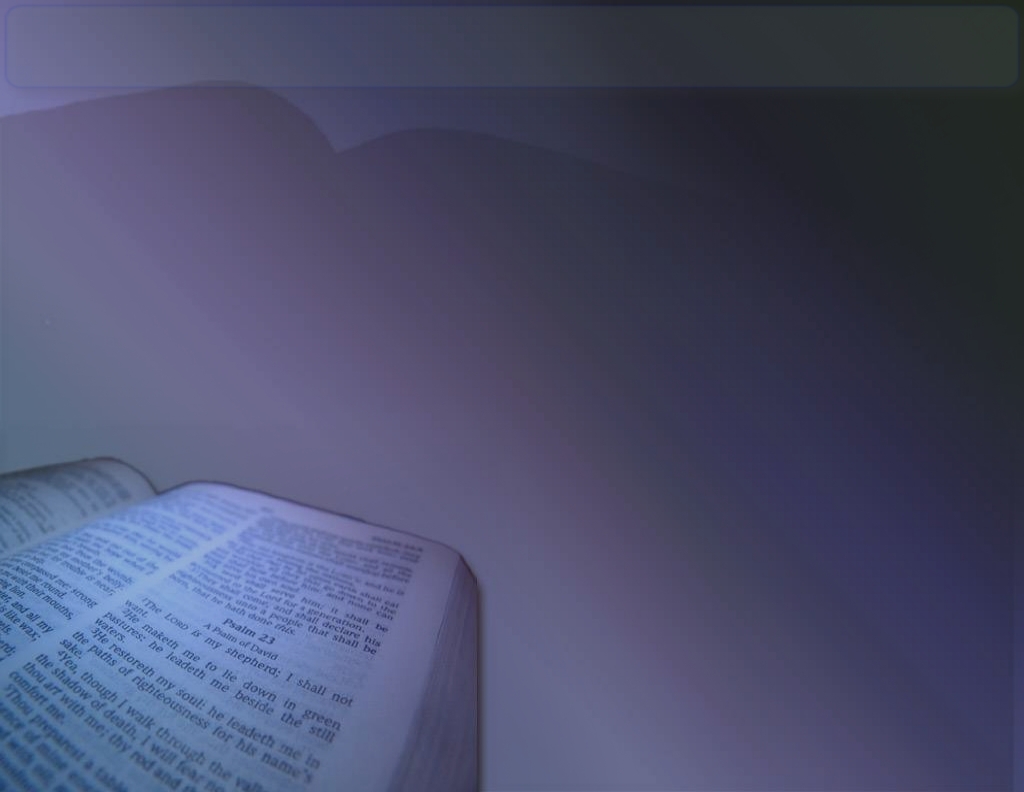 ¿QUÉ HARÍAMOS SÍ HOY FUERA EL ÚLTIMO DÍA 
NUESTRA VIDA?
3
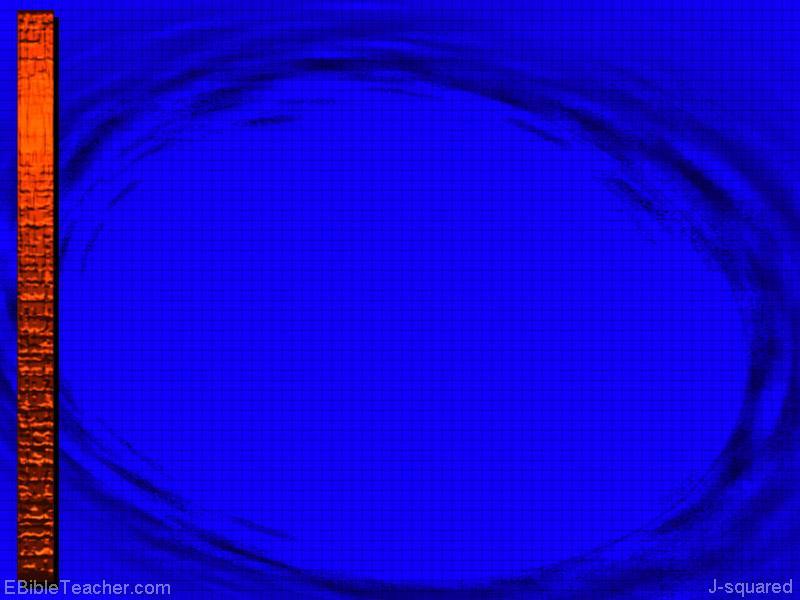 LC 12:16-20. 
 Vemos aquí que este hombre paso el último día de su vida contemplando sobre sus riquezas. 
 Si este hombre hubiera sabido que ese día era su último día de vida,                ¿Hubiera hecho algo diferente?
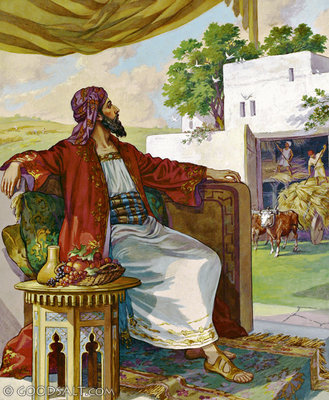 INTRODUCCIÓN
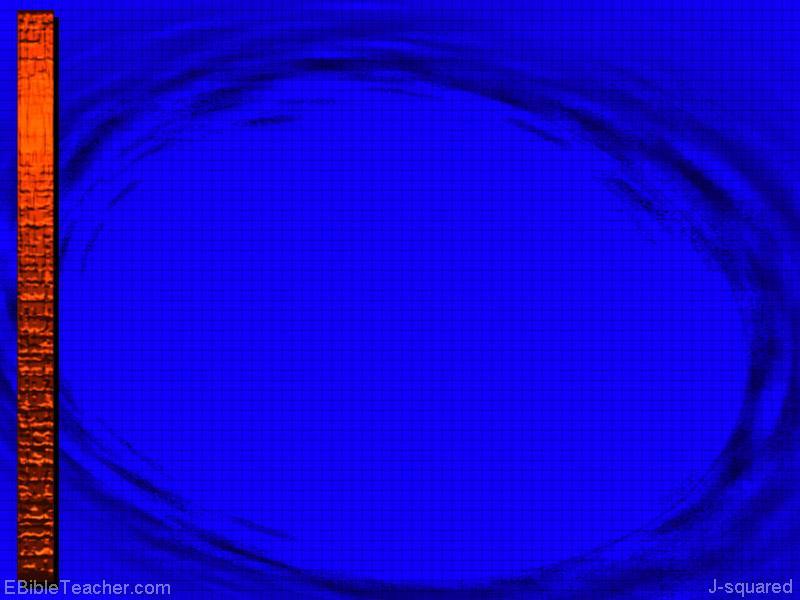  Pero ¿Qué de ti? ¿Qué de mi?   Si supiéramos que hoy era nuestro último día de vida, ¿Qué harías diferente? 
                MR 8:31; 9:31
 Jesús sabía que Él tendría un último día.
 ¿Qué hizo Jesús en el último día de Su vida? 
 ¿Qué podemos aprender de Él sobre nuestro último día?
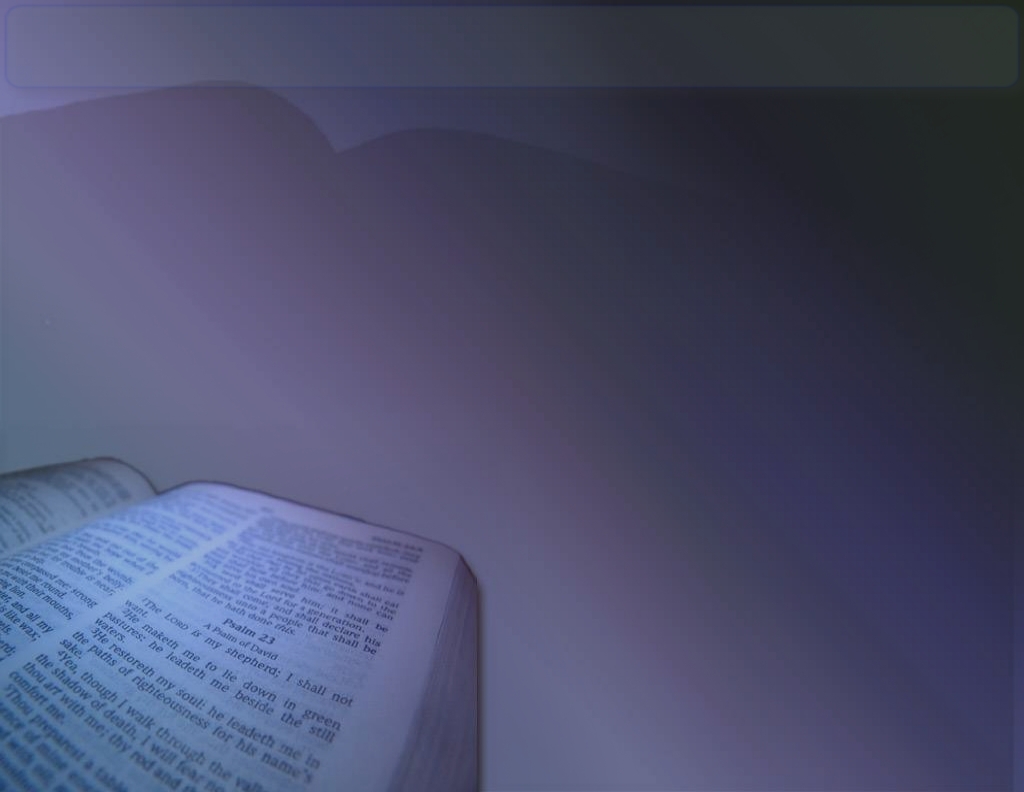 ¿QUÉ HARÍAMOS SÍ HOY FUERA EL ÚLTIMO DÍA 
NUESTRA VIDA?
3
EN EL ÚLTIMO DÍA DE SU VIDA, JESÚS….
Enseñó a Otro
    LC 22:26,32
Oró a Dios
  LC 22:41
Aguantó Abuso
     LC 22:63
Salvó a Otros
 LC 23:43
Pidió Por el 
Perdón de Otros
    LC 23:34
Pensó En Otros Primero
           LC 23:28
Dejó Una Impresión Positiva
  LC 23:47
Estaba Bien Con Dios
 JN 19:30; LC 23:46
 ¿Arreglarías asuntos con otros? MT 5:23-24 
 ¿Perdonarías a otros? MT 6:12;           EF 4:32
 ¿Regresarías a Cristo?                          	   LC 15:11-24
 ¿Obedecerías el Evangelio?                        2 TES 1:8-9
SI ÉSTE FUERA TU ÚLTIMO DÍA
¿CÓMO LO VIVIRÍAS?

¿QUÉ CAMBIOS HARÍAS?

¿QUÉ HARÍAS   	DIFERENTE?
 ¿Predicarías el evangelio?                                  				MR 16:15
   
 ¿Harías bien a todos los pudieras?               				GAL 6:9-10
   
 ¿Visitarías a los enfermos?                	                                       STG 1:27
    
 ¿Pasarías el día ayudando a los necesitados?   MAT 25:42-45
 ¿Qué otras cosas harías?

 Pregunta: ¿Es este tu último día? 
           PODRÍA SER!
LECCIÓN
VIVIR CADA DÍA COMO SI FUERA NUESTRO ÚLTIMO DÍA… 
    PORQUE UN DÍA LO SERÁ!
PLAN DE DIOS DE SALVACIÓN
OYE
ROM 10:17
CONFIESA
MT 10:33-34
CREER
JN 3:16
BAUTÍZATE
MR 16:16
ARREPIÉNTETE
HCH 2:38
SED FIEL
REV 2:10